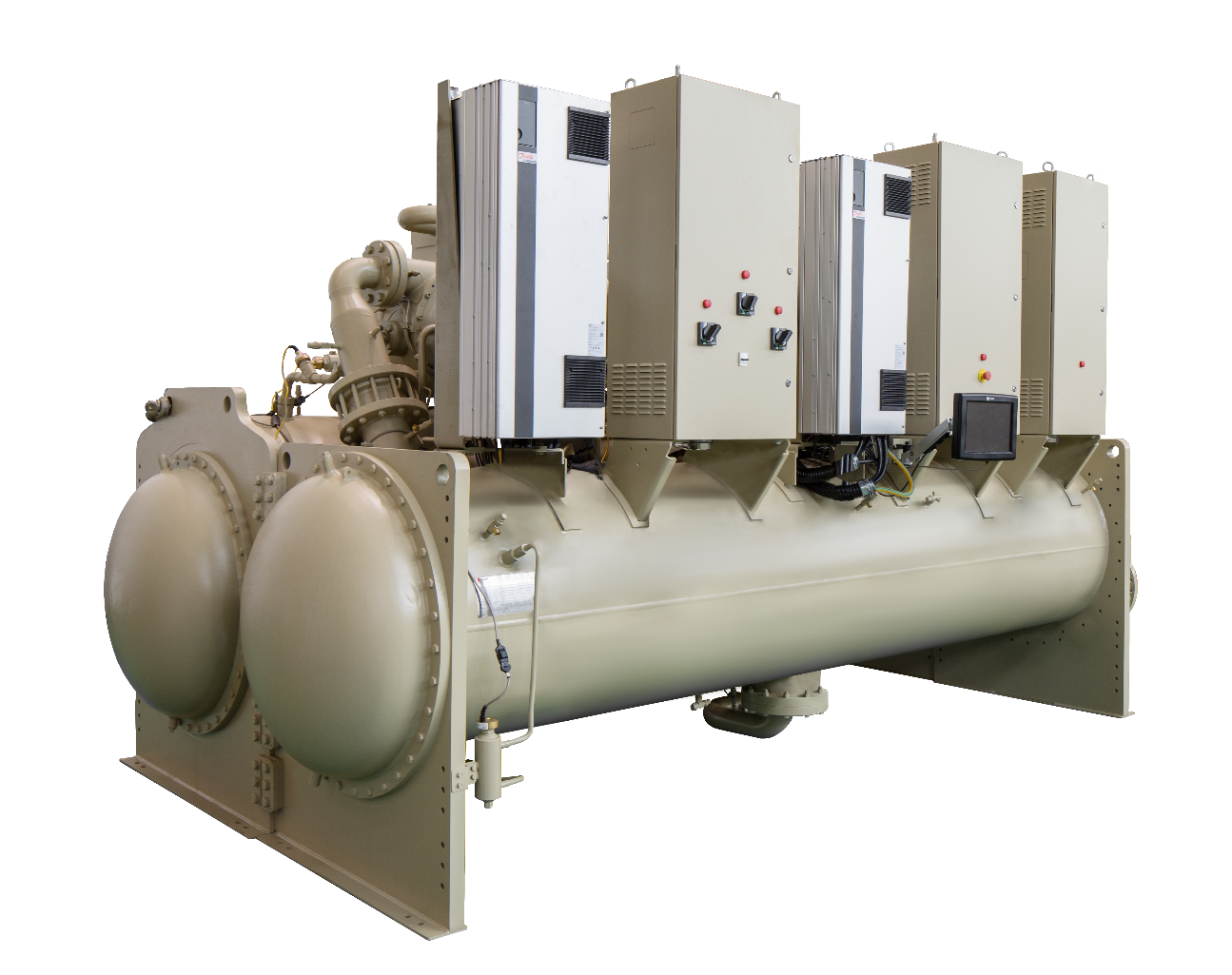 HSWB SERIES
Key Decision Criteria
What is important to you?
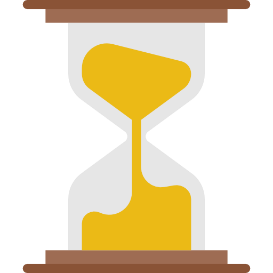 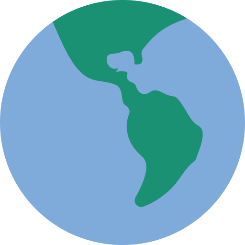 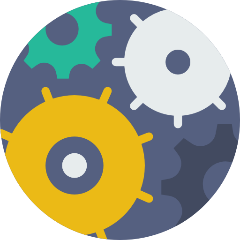 Reliability
Life Cycle Costs
Efficiency
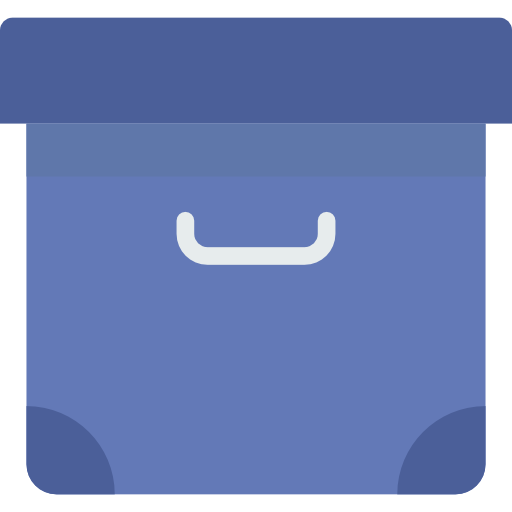 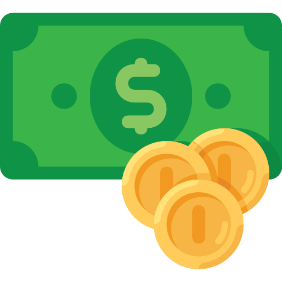 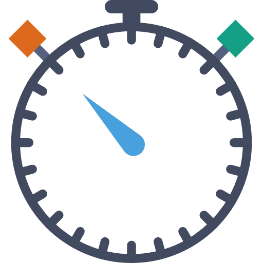 Lead Time
Footprint
Installed Cost
Understanding Requirement is Key to Selecting the Right Chiller
HSWB Maglev Centrifugal Chiller
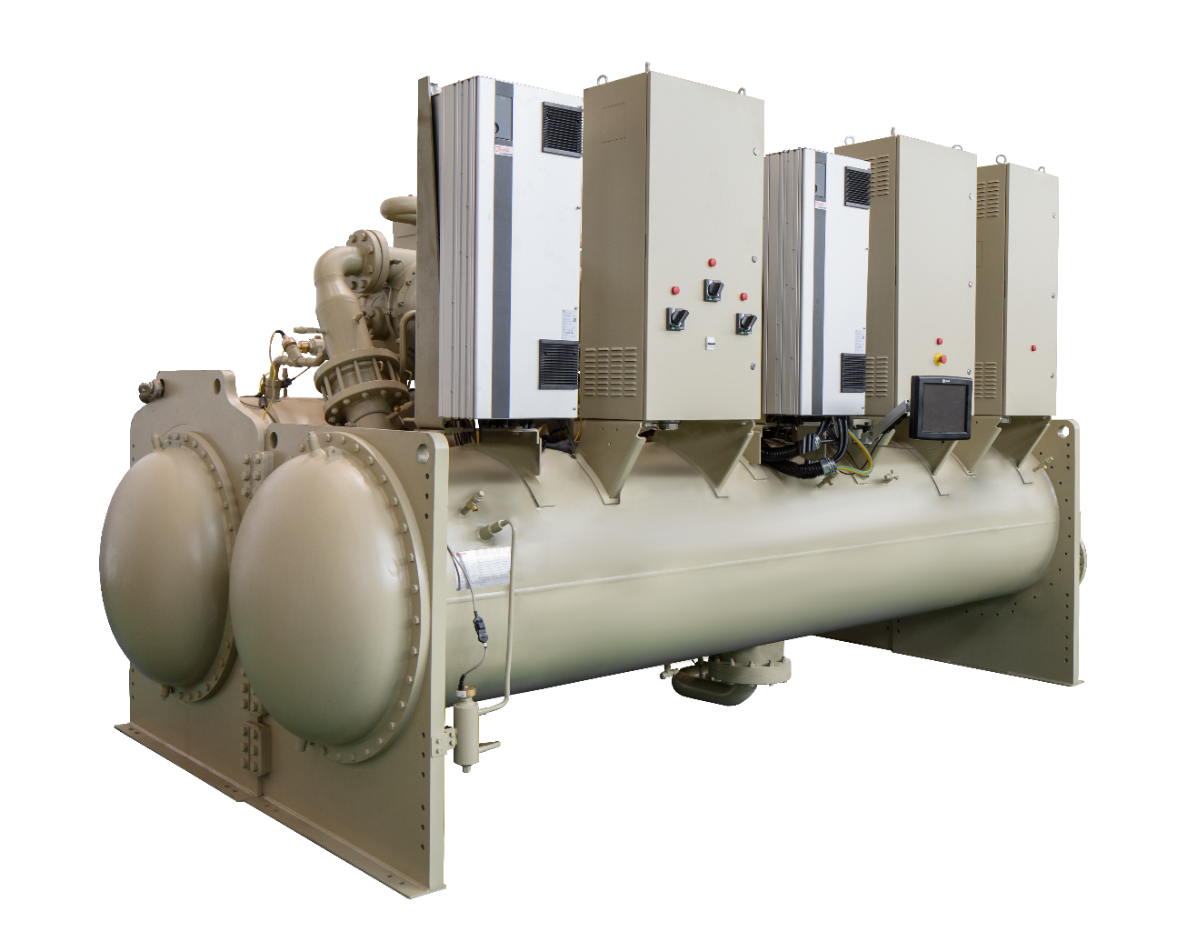 Reliability multi-compressor design for better stability

Efficient delivers better efficiency curve from hybrid compressor control

Environmental benefits to meet sustainability goals
Balancing Size, Cost, Performance, & Reliability
Design Features
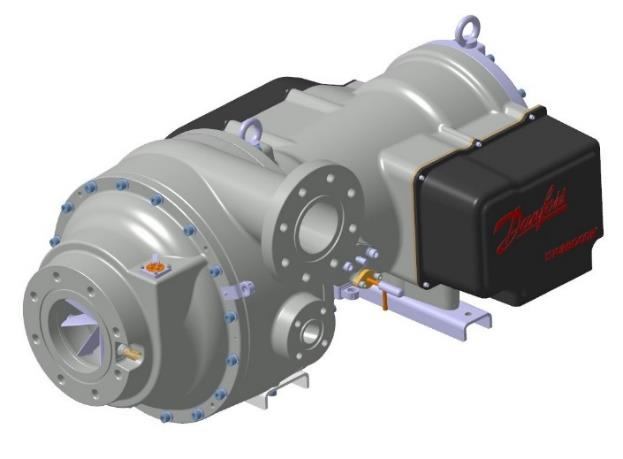 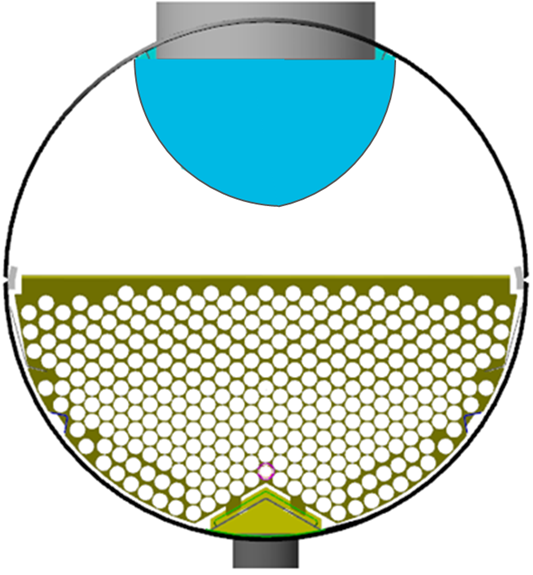 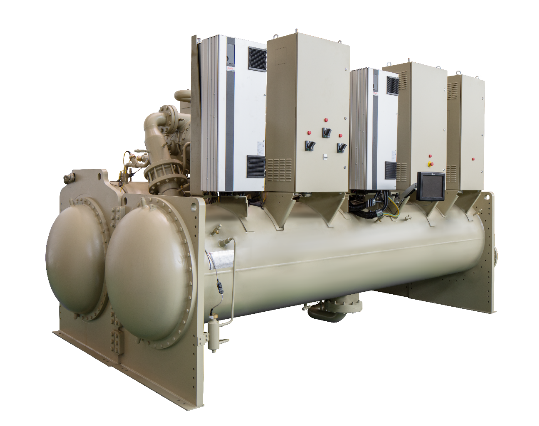 Efficient Evaporator
Compressor Design
Hybrid control
Semi-Hermetic compressor 
Direct drive - Fewer Moving Parts2-Stage/HSDD Design
Hybrid compressors
Optimized sequence 
Best efficiency for all load%
Reduces refrigerant charge by up to 25% and evaporator footprint
Increased reliability for reduced carryover risk
Trane Designed, Trane Manufactured, Trane Backed
Disassembly for shipment and installation
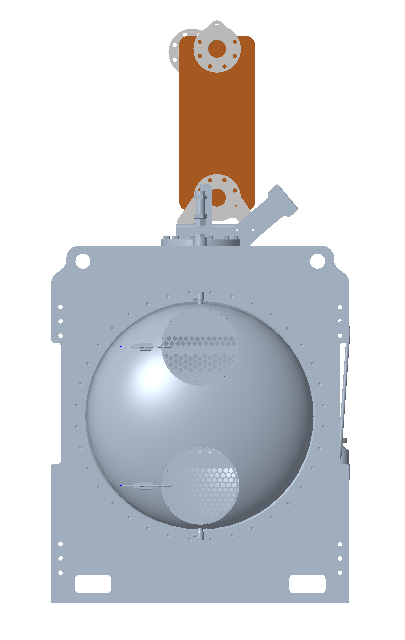 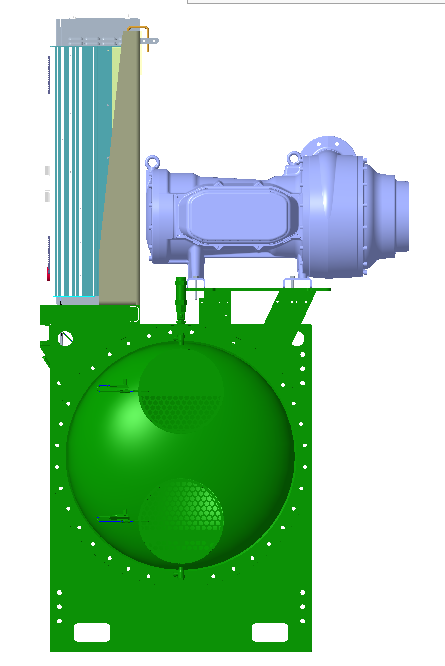 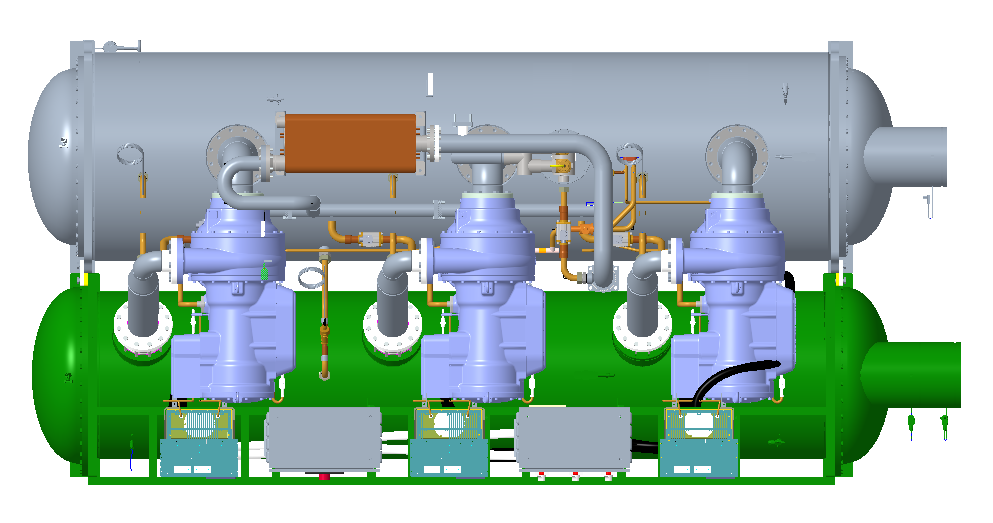 VTX Compressor
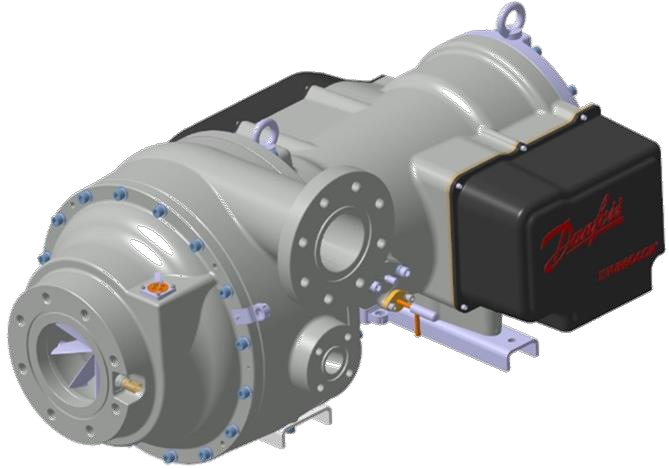 Robust and Efficient Compressor Design
Efficient with overall load range
Multi-stage, Direct drive
Magnetic Bearings
Speed optimized for refrigerant
High Efficiency Unloading – The VTX compressors uses an updated Aero-Design with IGV for extended unloading range that does not sacrifice efficiency at low load conditions
Improved Ingress Protection – IP Rating of IP54 on Compressor
VTX+TT(TGS)
Cover densely distributed NTON
Optimized full load efficiency
Optimized part load efficiency
Hybrid compressors for optimization
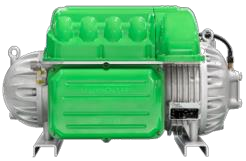 Dedicated Drive for VTX compressor
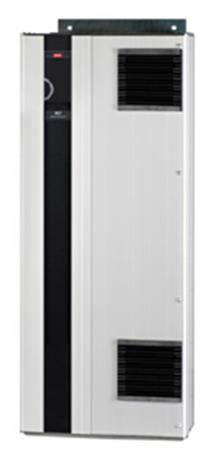 Air-cooled Drive
Condenser & Sub-Cooler
◼ Proven Reliability - air-cooled drive to offer supplemental refrigerant cooling to meet 
peak demand but also provide redundancy at nearly all operating conditions. 
◼ Highest Efficiency - High power frequency drives are the most efficient drives in the industry.
◼ Intelligent Control - Improved Diagnostics and Monitoring integrated into Compressor Control
◼ Standardized Platform - Voltage applications between 380V to 460V are covered 
Other benefits:
◼ Built-In DC Coils eliminate the need for Line Reactors
◼ Built-In Fuses
Fast, Responsive, and Optimized
Economizer & Sub-Cooler
Condenser & Sub-Cooler
Integrated Sub-Cooler
Condenser & Sub-Cooler
Economizer
Refrigerant to refrigerant Brazed Plate Design
Small portion of condensed liquid is flashed to inter-stage pressure
Primary liquid flow is delivered to heat exchanger
Economizer
Back to inter-stage 
of the compressor
Condenser & Sub-Cooler
Condenser
Lowers the enthalpy and pressure prior to economizer
Improved chiller performance
Higher chiller capacity
Smaller heat exchangers
Intermediate sub-cooling baffles induce mixing and guide/support tubes
Sub-Cooler
EXV
Primary EXV
Evaporator
Industry Leading Heat Exchanger Design Delivers Efficiency
Falling film Evaporator
Falling film Evaporator
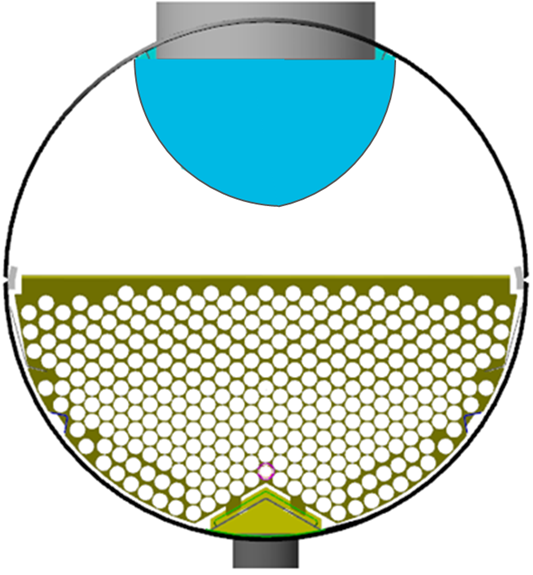 Reduces total refrigerant charge
Reduces evaporator footprint 
Improves efficiency over flooded designs
Reduces risk for carryover for increased reliability
2-Pass reversible water boxes
Means Less Charge, AND Efficiency
Rapid Restart – Best class in industry
Oiled chiller @ short power failure
Compressors run
IGV Reset
Confirm oil flow
Check oil temperature
300
Time (Secs)
0
Power restored
Compressor restarted
HSWB Rapid Restart @ long power failure
Chiller pre-start check
Compressors run
Time (Secs)
70
0
Power restored
Compressor restarted
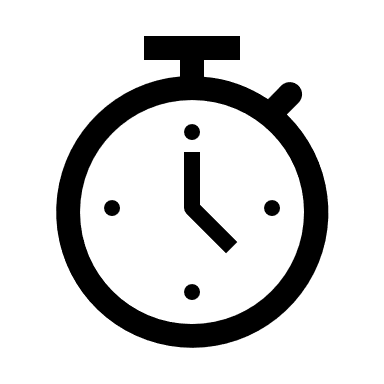 HSWB Rapid Restart @ short power failure
Chiller pre-start check
Compressors run
Time (Secs)
0
25
Power restored
Compressor restarted
Rapid Fast Restart Advantages
No oil related pressure and temperature checks, safeties or timers. No mechanical stress on compressors during restart
No hours based limitation on number of restarts (open drive compressors should only be restarted twice an hour)
No loss of communications with Chiller controller.
Fast chilled water recovery with dedicated programme - eliminate the need for additional thermal storage
12